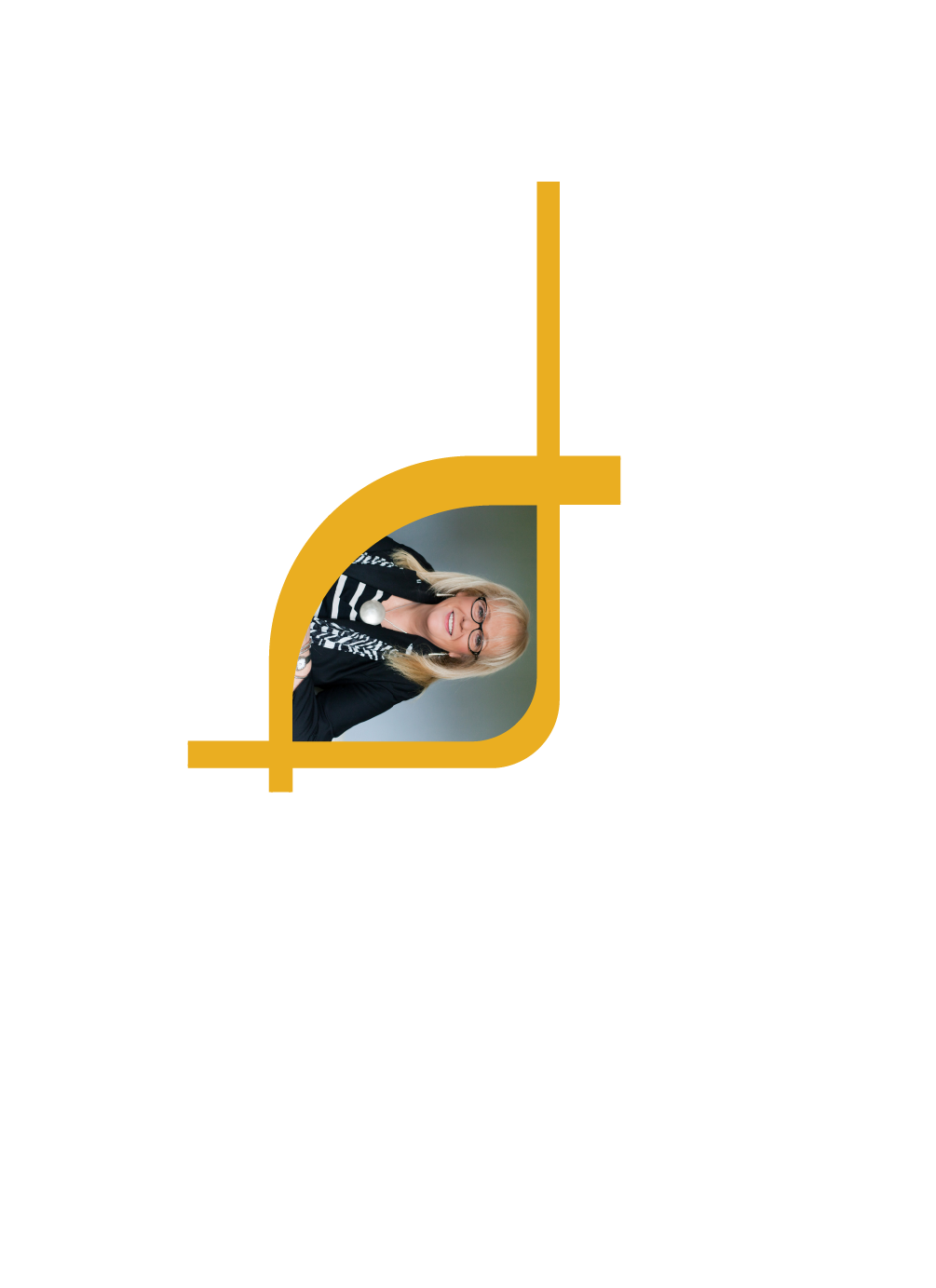 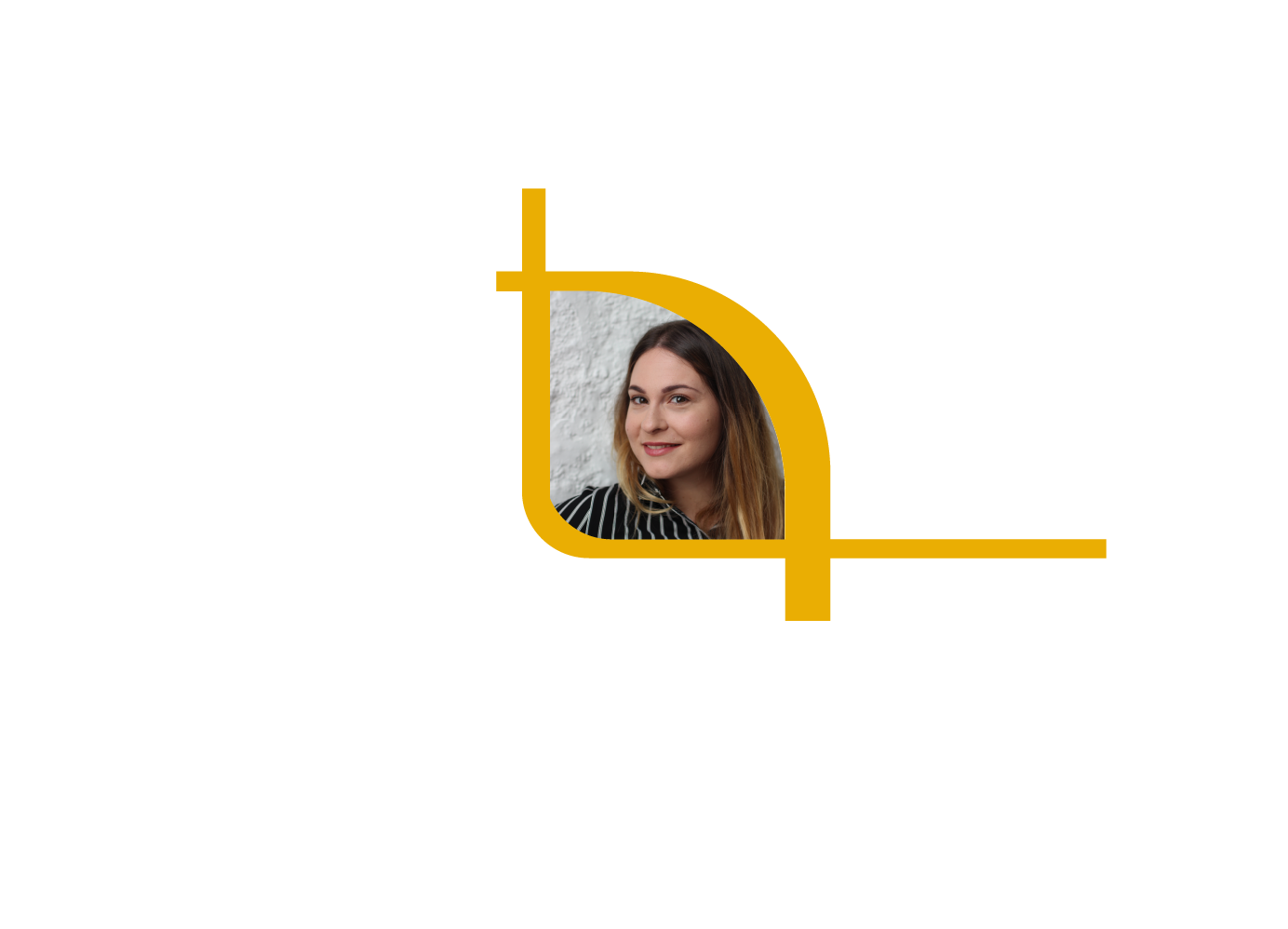 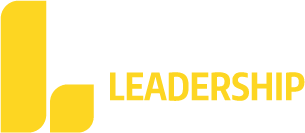 Is 2019 the year for 
your new job?

Kate Cooper
Head of Research, Policy & Standards
Juliet Kampasi
Events & Research Coordinator
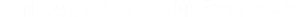 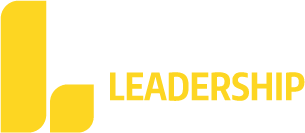 New Year, New Job
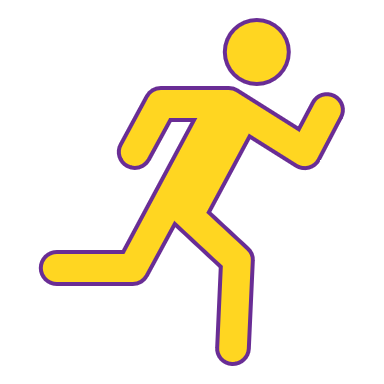 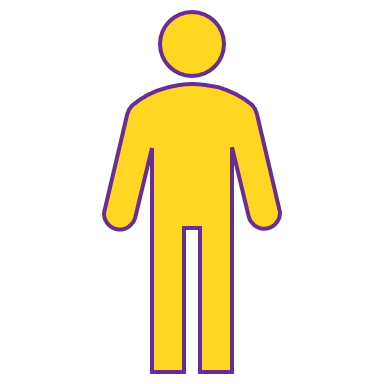 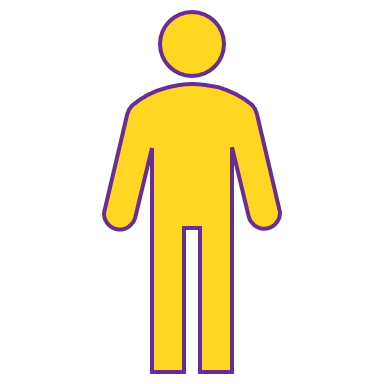 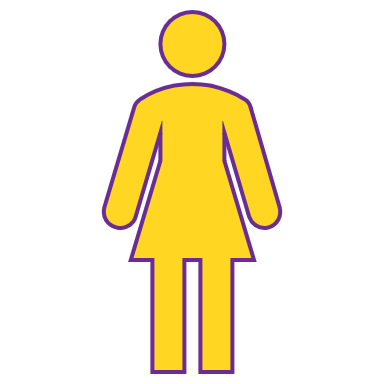 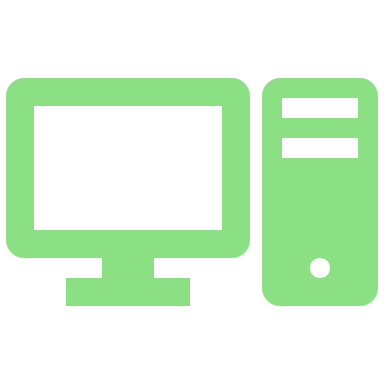 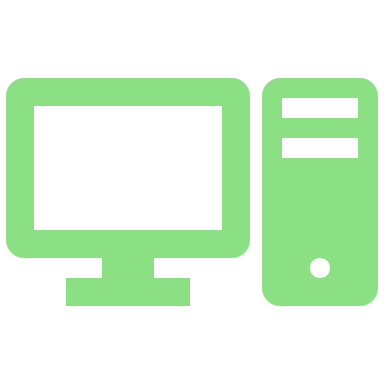 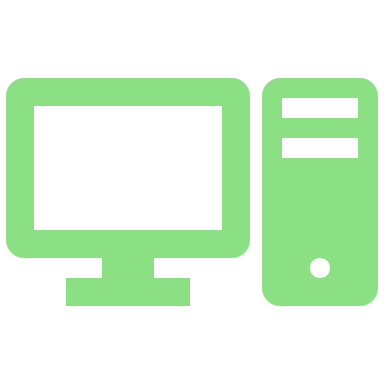 1 in 3 respondents are likely to change their job this year
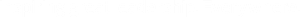 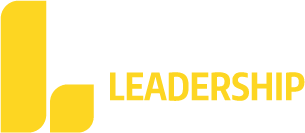 New Year, New Job
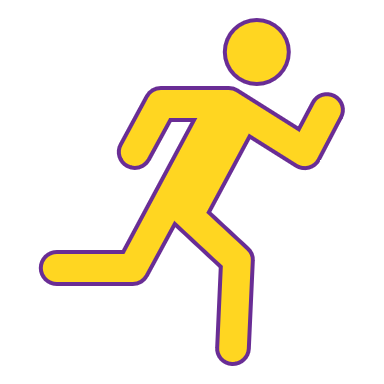 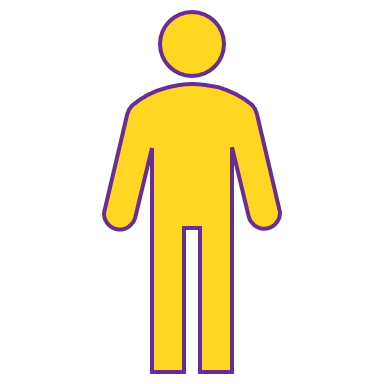 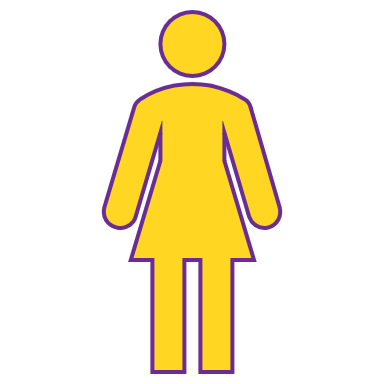 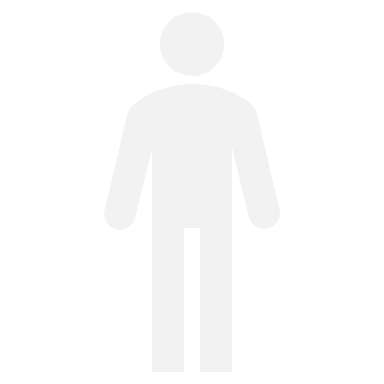 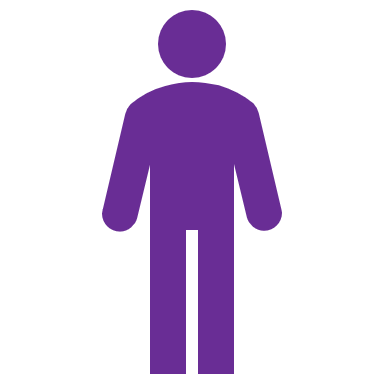 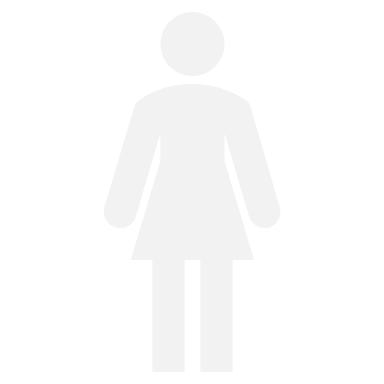 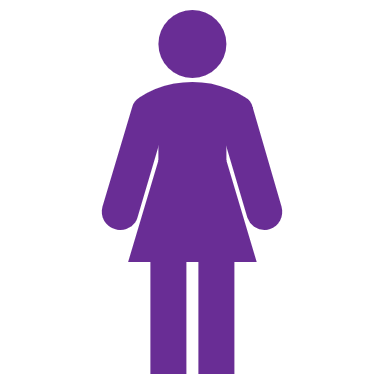 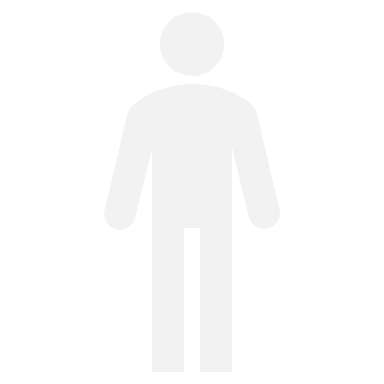 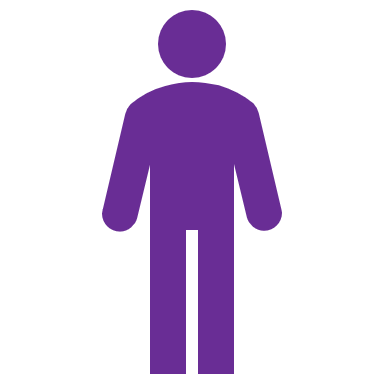 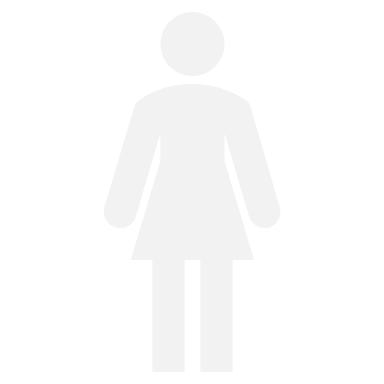 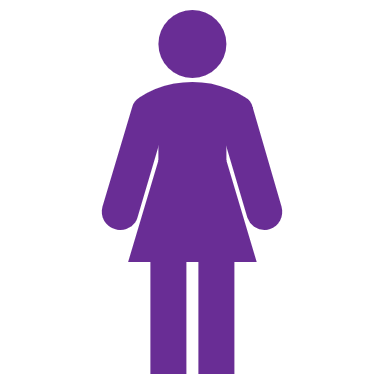 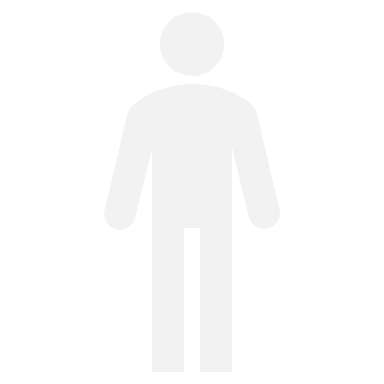 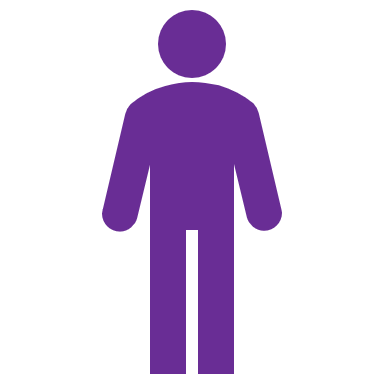 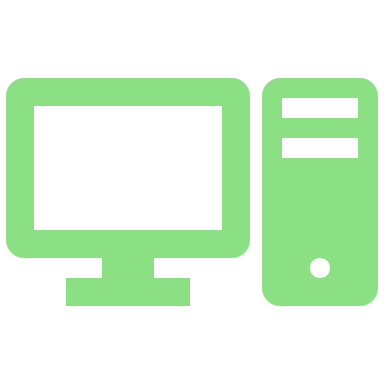 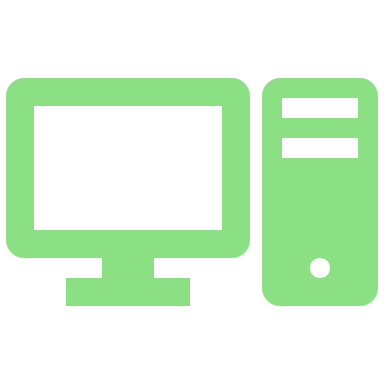 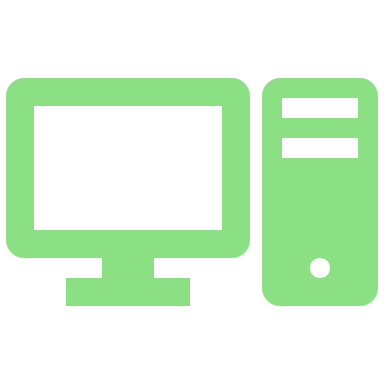 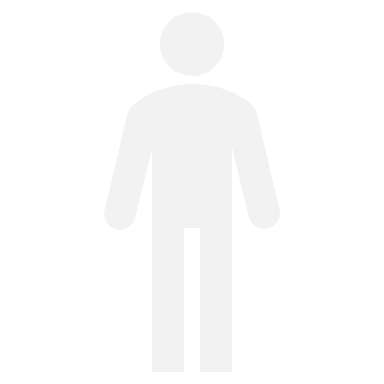 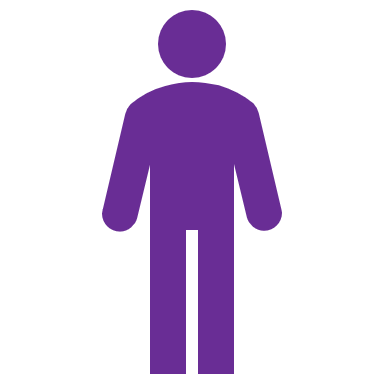 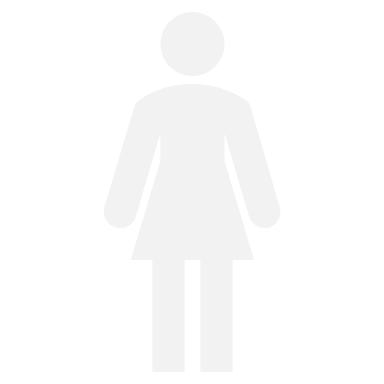 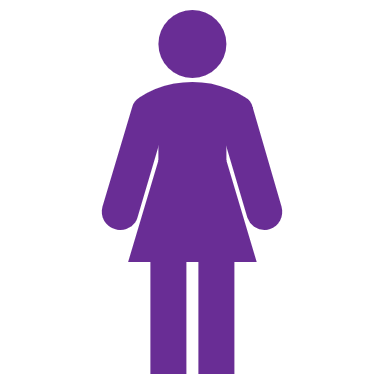 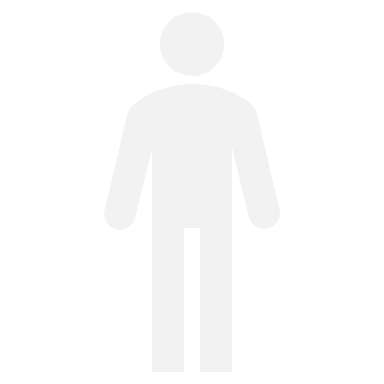 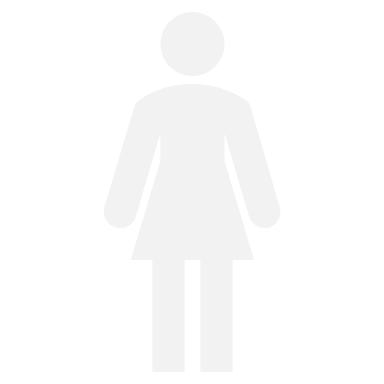 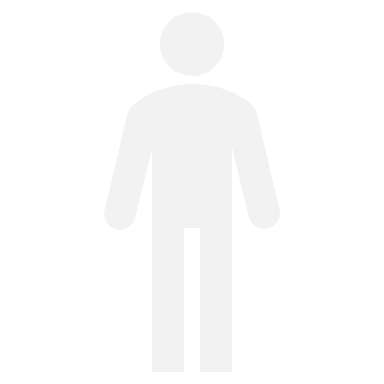 74% believe the New Year leaves them feeling like they can achieve more in their careers
1 in 3 respondents are likely to change their job this year
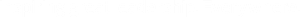 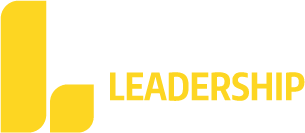 Top reasons for people changing jobs in 2019
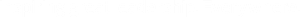 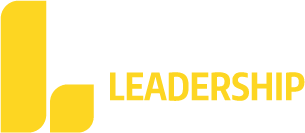 Top reasons for people changing jobs in 2019
Based on age
18-30
41-50
31-40
51-60
42% You don’t get on with your manager
33% You re too young to sit it out until you retire
30% There are no opportunities for training and development
33% Your organisation’s values don’t align with yours
32% You want more flexible working arrangements
30% You are looking to start your own business
29%You don’t get on with your co-workers
26% You are no longer interested in the work
43% You want to change to full or part time
34% Your organisation is restructuring or reorganising
33% You don’t get on with your manager
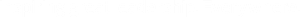 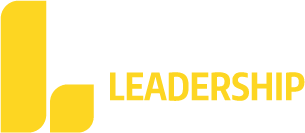 Key factors that affect respondents’ decisions to stay or leave their job
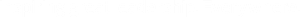 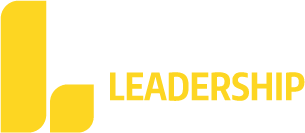 Key factors that affect respondents’ decisions to stay in their job
Based on age
31-40
41-50
51-60
33% You had a mentor
28% You had options for flexible working
36% You had a mentor
32% Your work was more challenging
30% You had opportunities for training and development
29% You felt a greater sense of belonging
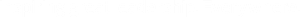 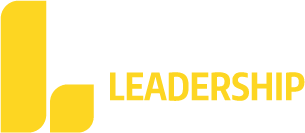 Key factors that affect respondents’ decisions to stay in their job
Based on gender
You felt a greater sense of belonging
You had options for flexible working
Your physical or mental health needs were better accommodated
You had a mentor
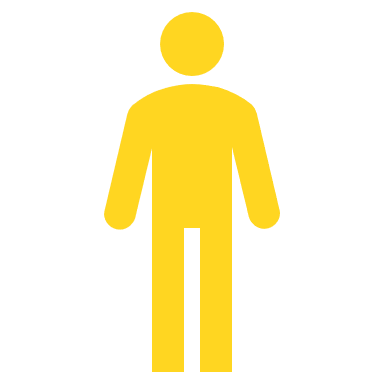 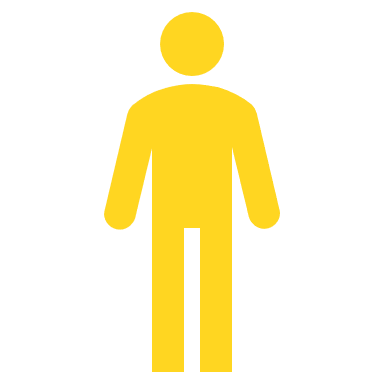 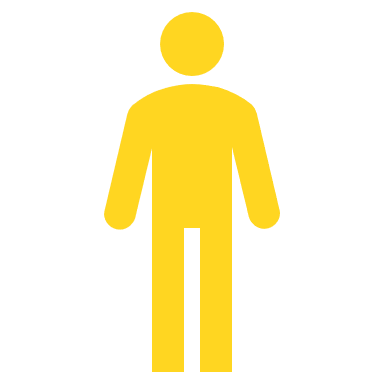 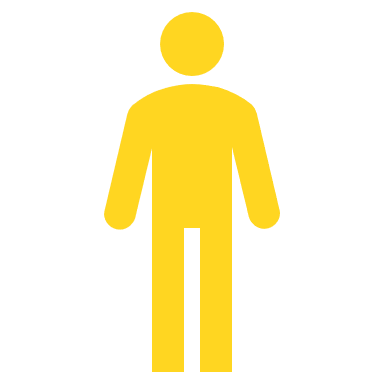 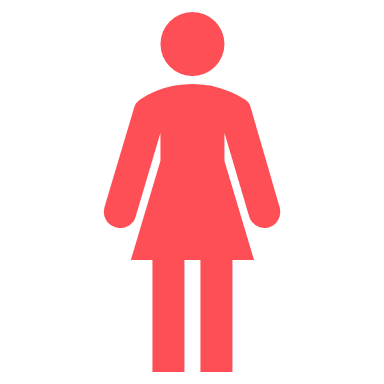 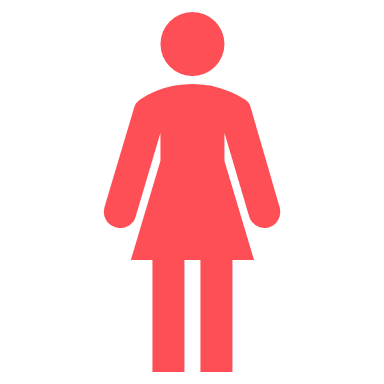 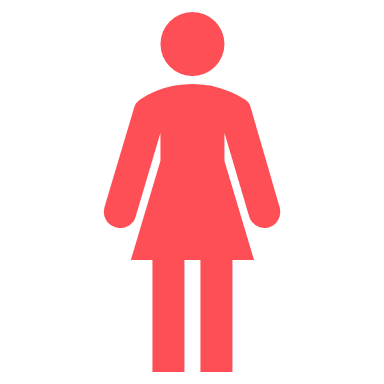 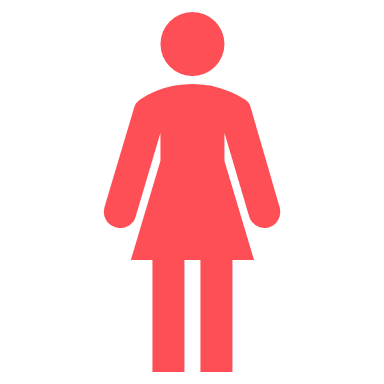 60%
60%
51%
64%
36%
48%
32%
36%
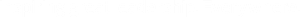 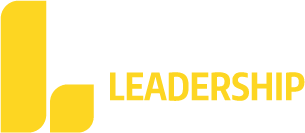 Dimensions of Leadership
The Institute of Leadership & Management is the professional membership body for leaders, managers, coaches and mentors.  We understand leadership to have many strands and be multi-dimensional.

These dimensions are also the values of the Institute
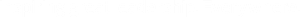 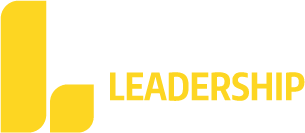 Where to start
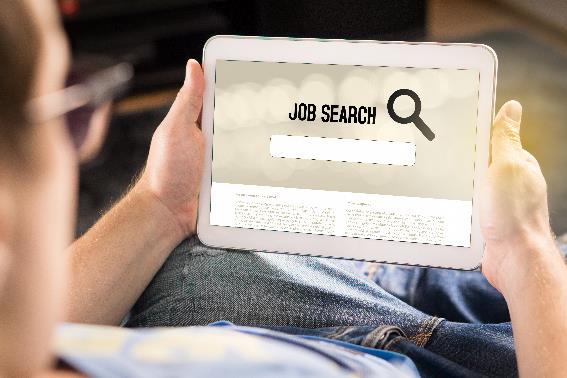 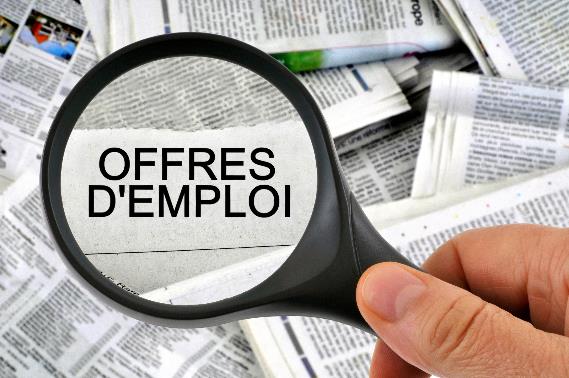 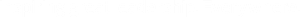 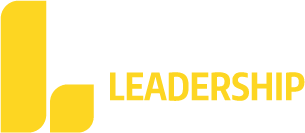 It will take time
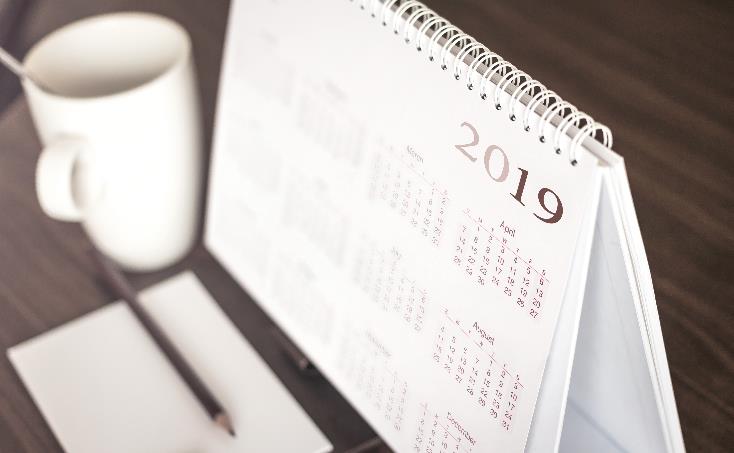 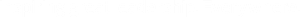 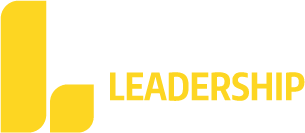 Rehearse the reasons you’re leaving your present job
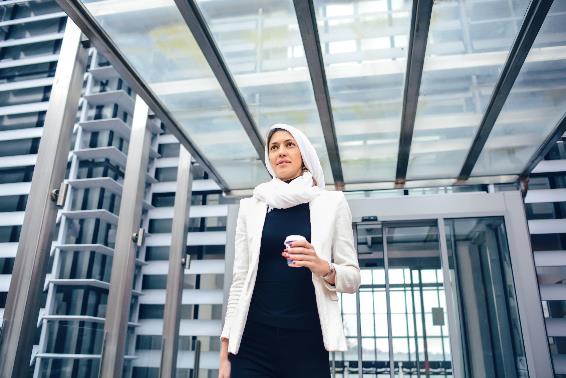 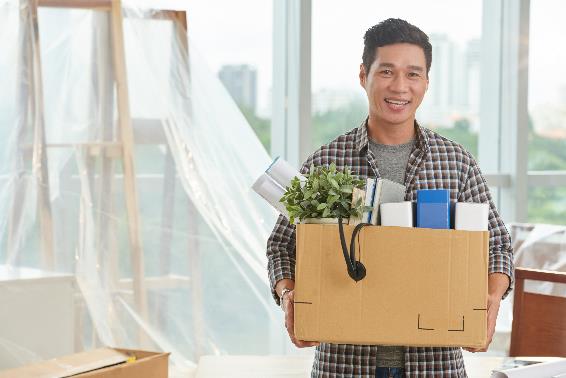 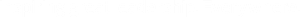 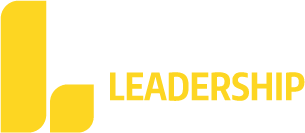 LinkedIn is vital
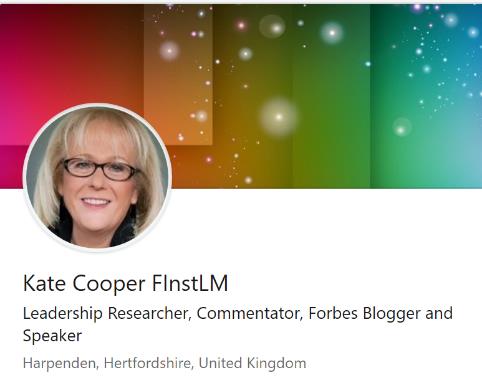 Recruiters, let them know you’re available
People you  may know  or be introduced to at any prospective employers
LinkedIn Learning for updating
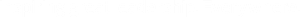 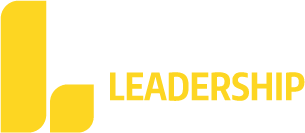 Only apply for jobs you want
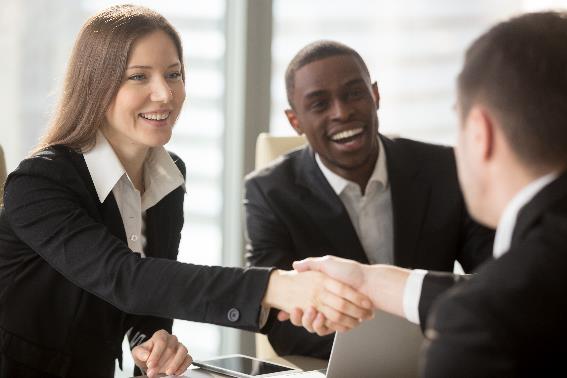 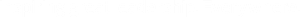 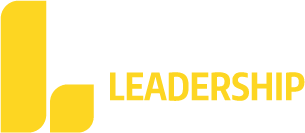 Remember your CV is a living document
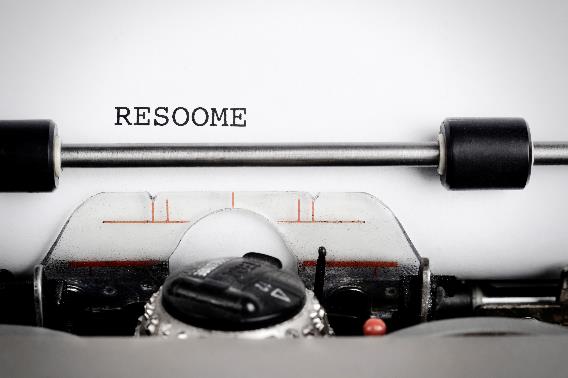 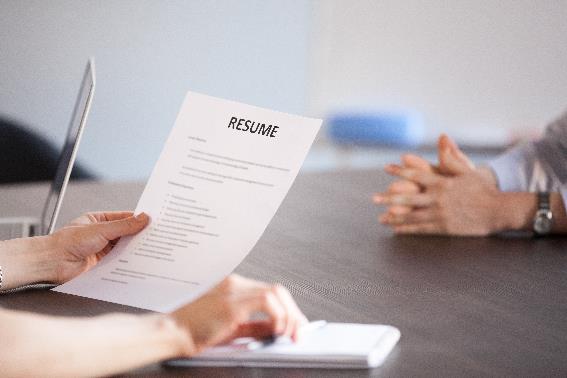 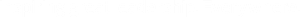 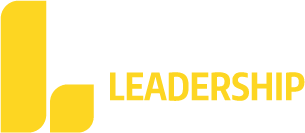 Embrace the idea of transferable skills
Transferable skills, also known as “portable skills,” are qualities that can be transferred from one job to another. You likely already possess many transferable skills employers want, like organization or strong communication. You can strengthen those skills and develop new ones that employers value across industries and jobs.

https://www.indeed.com/career-advice/resumes-cover-letters/transferable-skills
Communication
Dependability
Teamwork
Organisation
Adaptability
Leadership
Technological literacy
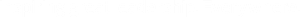 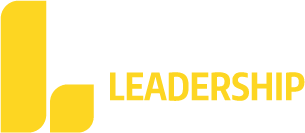 Ask a colleague to list your strengths
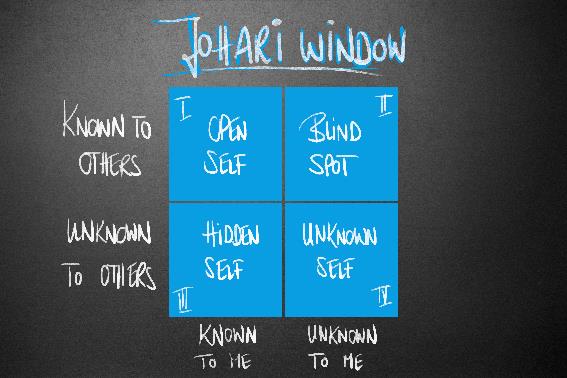 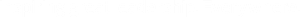 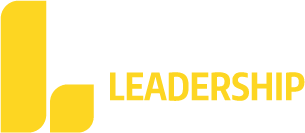 Enroll on at least one MOOC
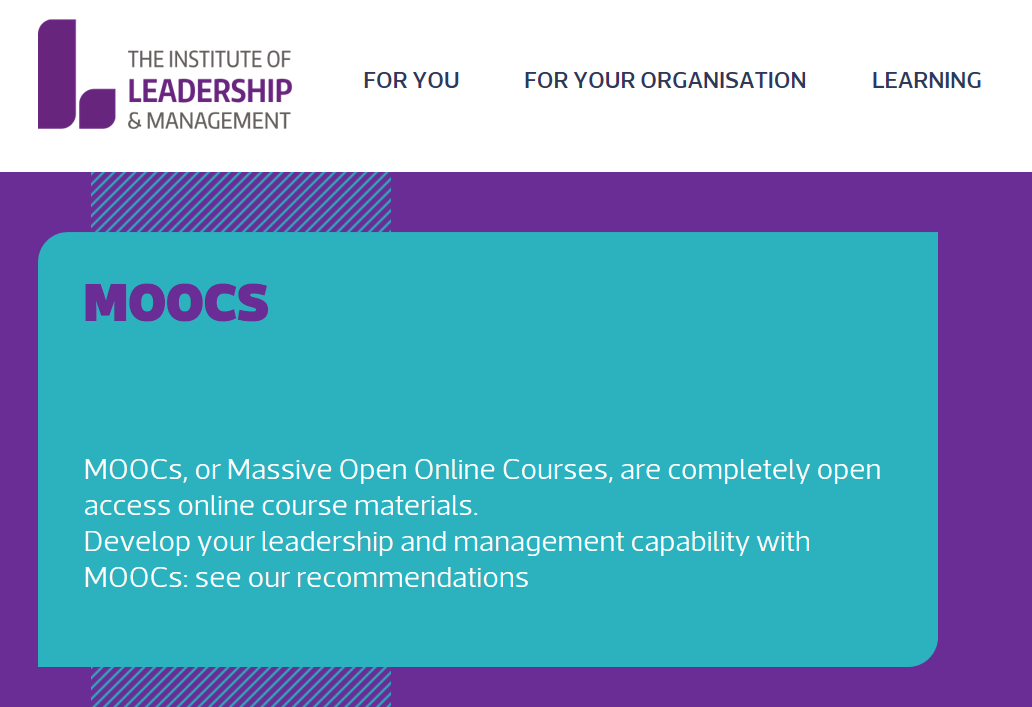 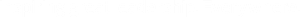 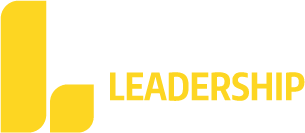 Submit applications in parallel
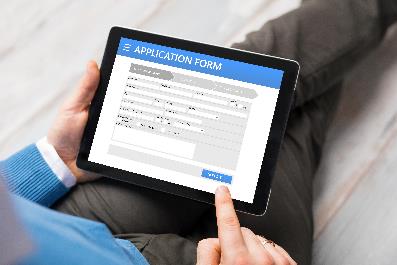 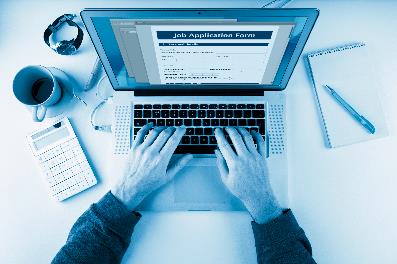 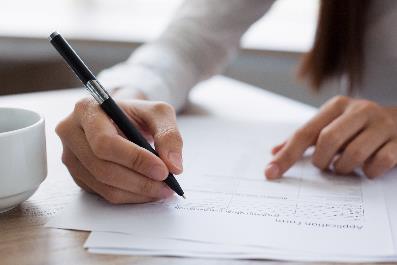 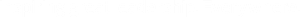 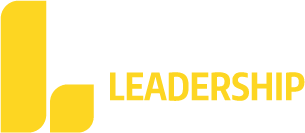 Never burn your bridges
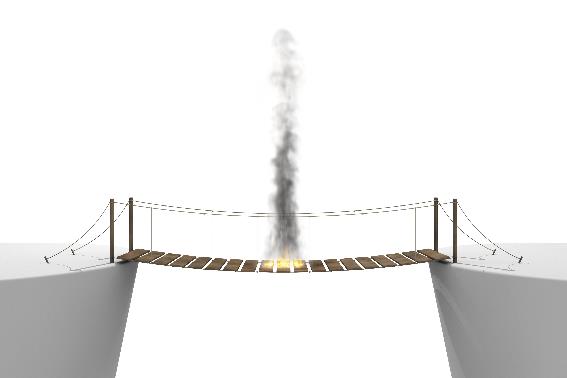 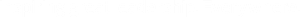 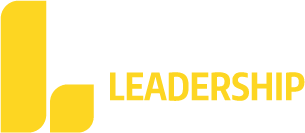 Have you tried MyLeadership?
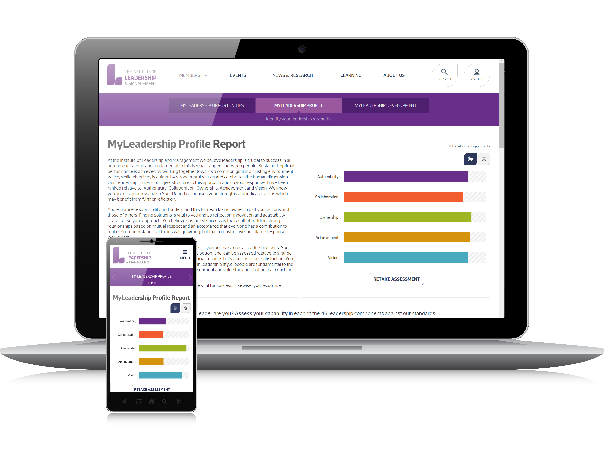 MyLeadership
ASSESS YOUR CAPABILITY
Self-Awareness
http://bit.ly/SelfAw
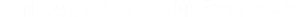 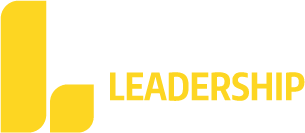 Have you tried MyLeadership?
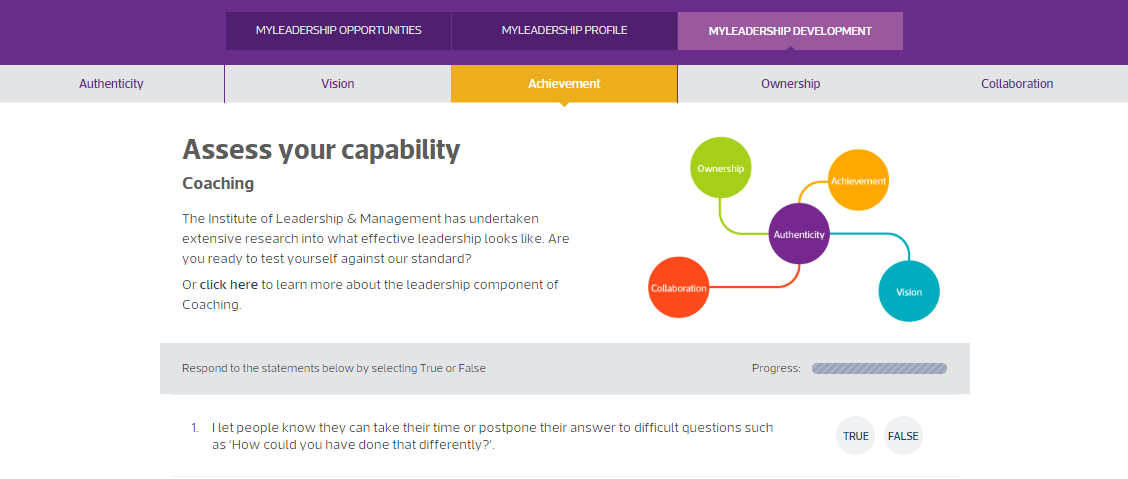 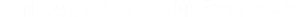 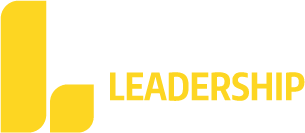 Have you tried MyLeadership?
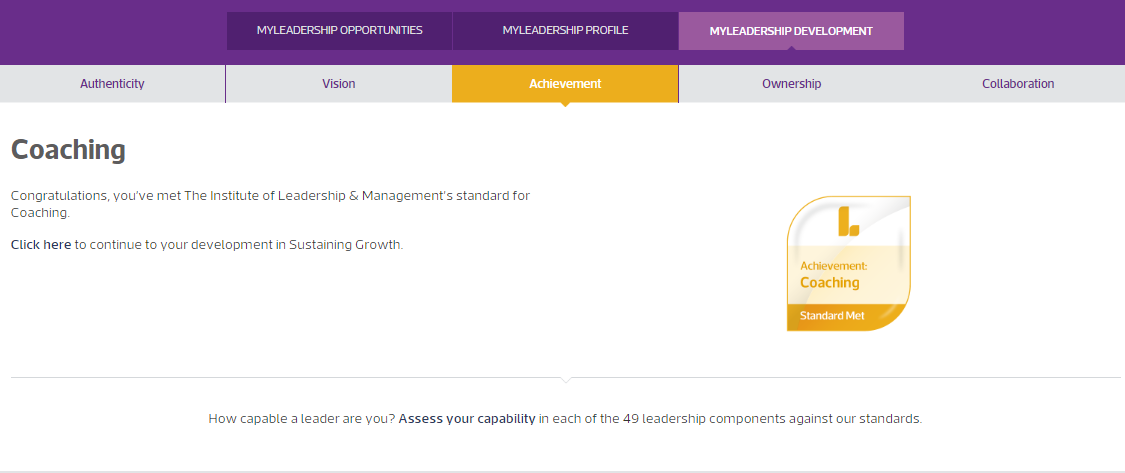 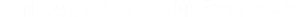 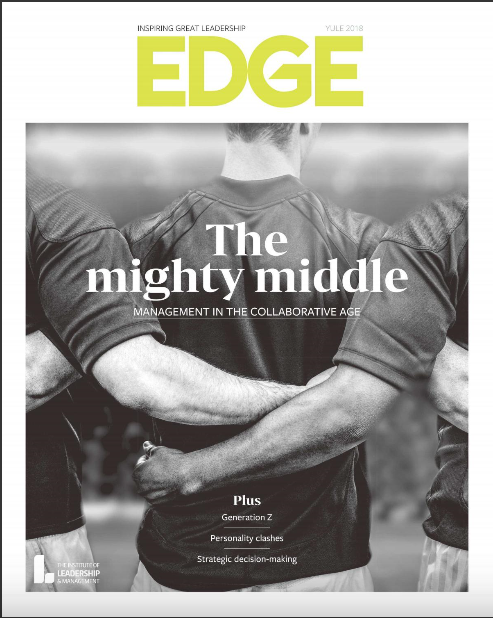 Our Journal ‘Edge’
Free to download from https://issuu.com/revistabibliodiversidad/docs/edge_digital
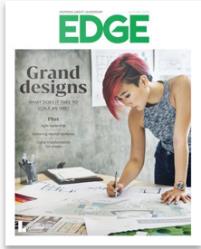 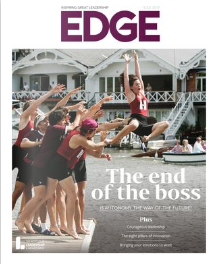 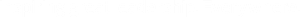 Thank you
We’re on a mission to inspire great leadership. Everywhere
Download our research reports
www.institutelm.com/research-news/research
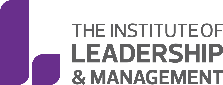 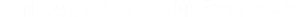